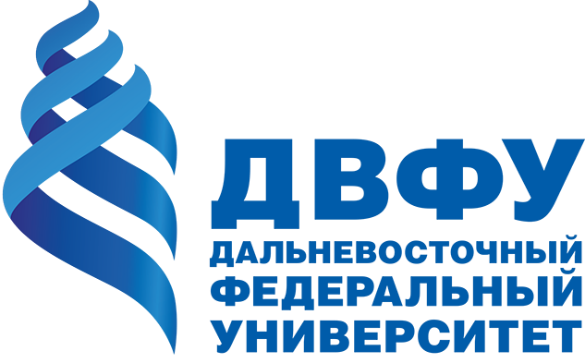 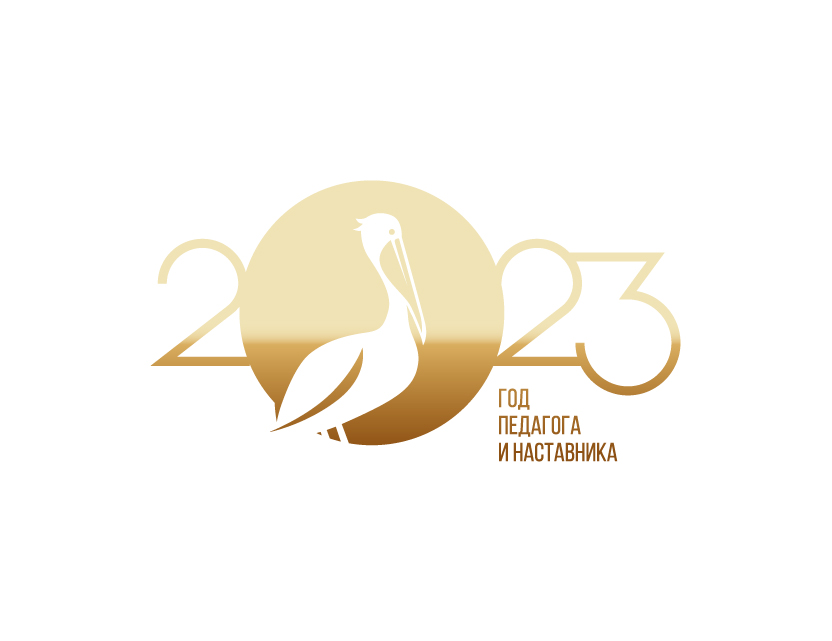 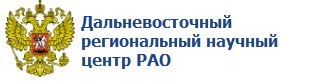 V Дальневосточный фестиваль «Педагогическая весна»
Тьюторское сопровождение формирования коммуникативных навыков
 учащихся начальной школы с ограниченными возможностями здоровья
Астахова Ольга Валерьевна,
Магистр педагогики и психологии,
учитель начальных классов МБОУ «СОШ №63 с углубленным изучением китайского языка»
28 - 30 марта 2023
«Всё дальнейшее -это результат того, что ты видишь здесь»
Основные понятия
Тьюторское сопровождение младшего школьника с ограниченными возможностями здоровья - педагогическая деятельность по индивидуализации образования, направленная на выявление и развитие образовательных мотивов и интересов, поиск образовательных ресурсов для разработки индивидуальной образовательной программы учащихся начальной школы с ограниченными возможностями здоровья, н работу с образовательным заказом семьи, формирование учебной и образовательной рефлексии учащегося с ограниченными возможностями здоровья.

       Коммуникация - процесс социального взаимодействия.


 Коммуникативные навыки учащихся начальной школы с ограниченными возможностями здоровья - результат положительного опыта коммуникативной деятельности, проявляющегося в стремлении учащихся включиться в учебное общение на своём уровне развития.
Три группы коммуникативных навыков
Методики выявления уровня сформированности коммуникативных навыков учащихся начальной школы с ограниченными возможностями здоровья
Критериально-диагностический аппарат оценки коммуникативных навыков
Сравнительная диаграмма результатов констатирующего эксперимента в 1 и 4 классах
Модель индивидуализации «Двойная спираль»
Согласно приказу Министерств образования и науки Российской Федерации от 19 декабря 2014 года № 1598 «Об утверждении федерального государственного образовательного стандарта начального общего образования обучающихся с ограниченными возможностями здоровья» дети с ограниченными возможностями здоровья могут получить образование и адаптироваться к жизни в общеобразовательной школе. В связи с этим, возникла необходимость в разработке модели индивидуализации, получившей название «двойная спираль». Согласно данной модели учитель, работая с учащимися и их родителями, составляет индивидуальный образовательный маршрут каждого ученика (портфолио) на каждом году обучения, согласно тому, что «хочет», «умеет» каждый учащийся.
Модель тьюторского сопровождения формирования коммуникативных навыков учащихсяс ограниченными возможностями здоровья
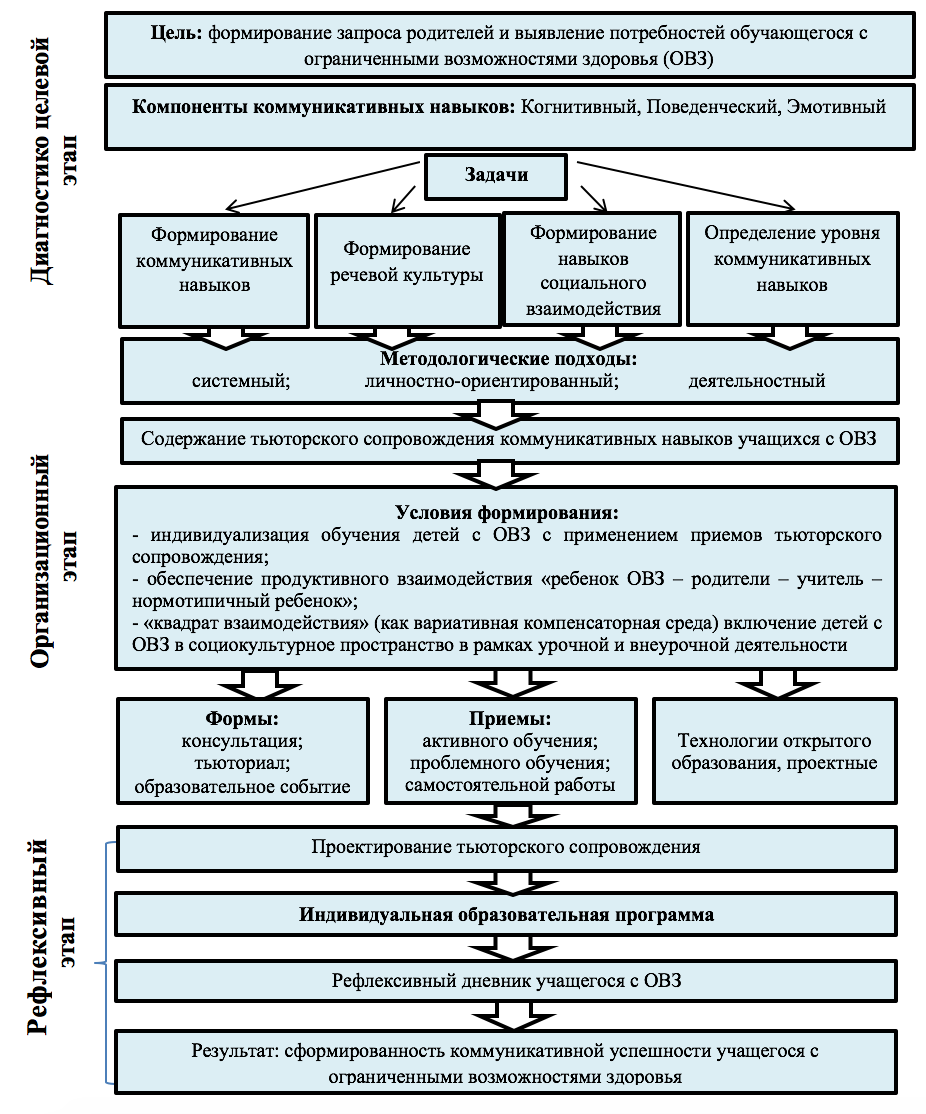 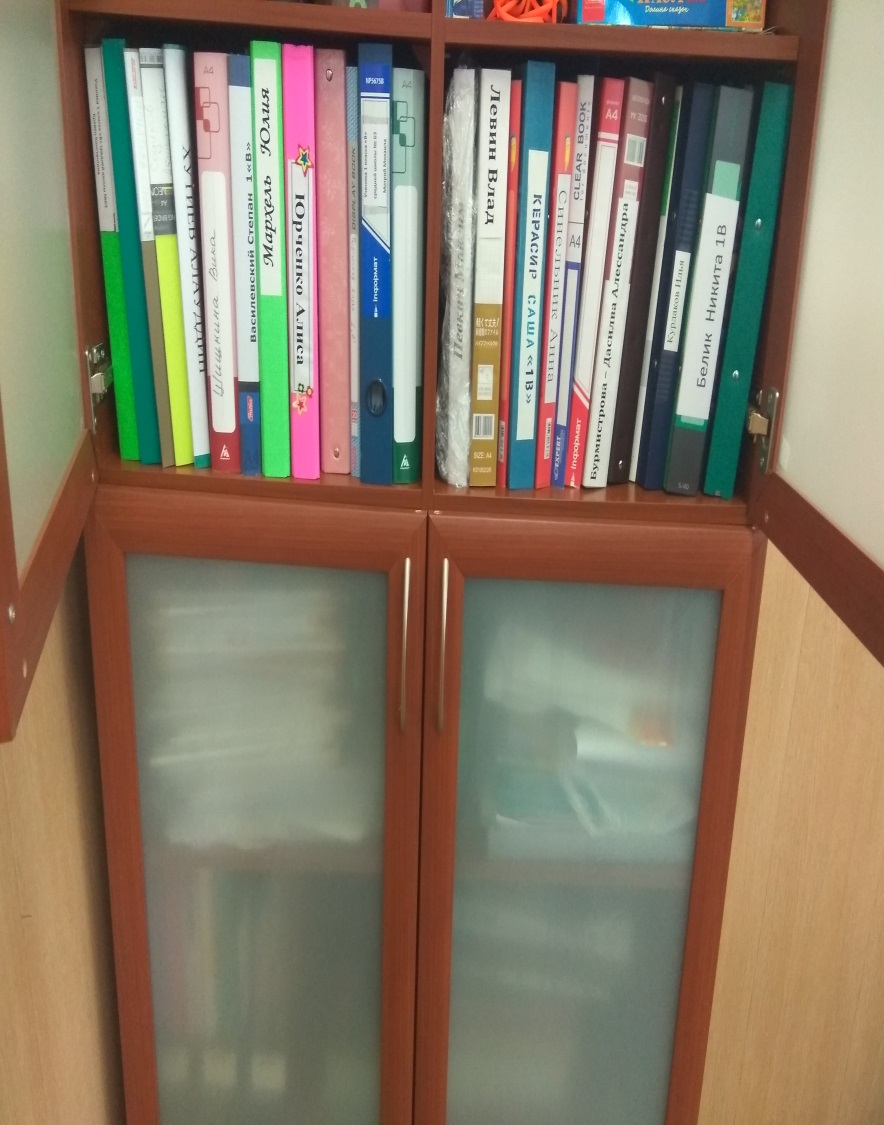 Антуан де Сент-Экзюпери: «Цель без плана - это просто мечта»
Модель  «Квадрат взаимодействия» расположения учащихся в классе
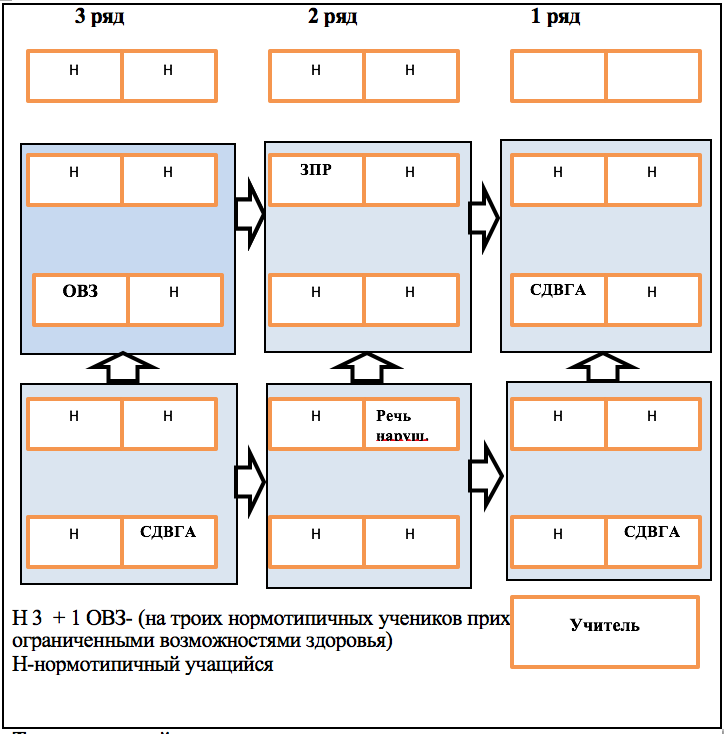 Типы взаимодействия:

1) Учитель взаимодействует с каждым учащимся;

2) Учитель взаимодействует с  каждым рядом (1,2,3);

3) Учитель взаимодействует с «Квадратом взаимодействия»;

4) «Квадрат взаимодействия» коммуникатирует с другим «Квадратом взаимодействия»;

5) Каждый «Квадрат взаимодействия» взаимозаменяем.
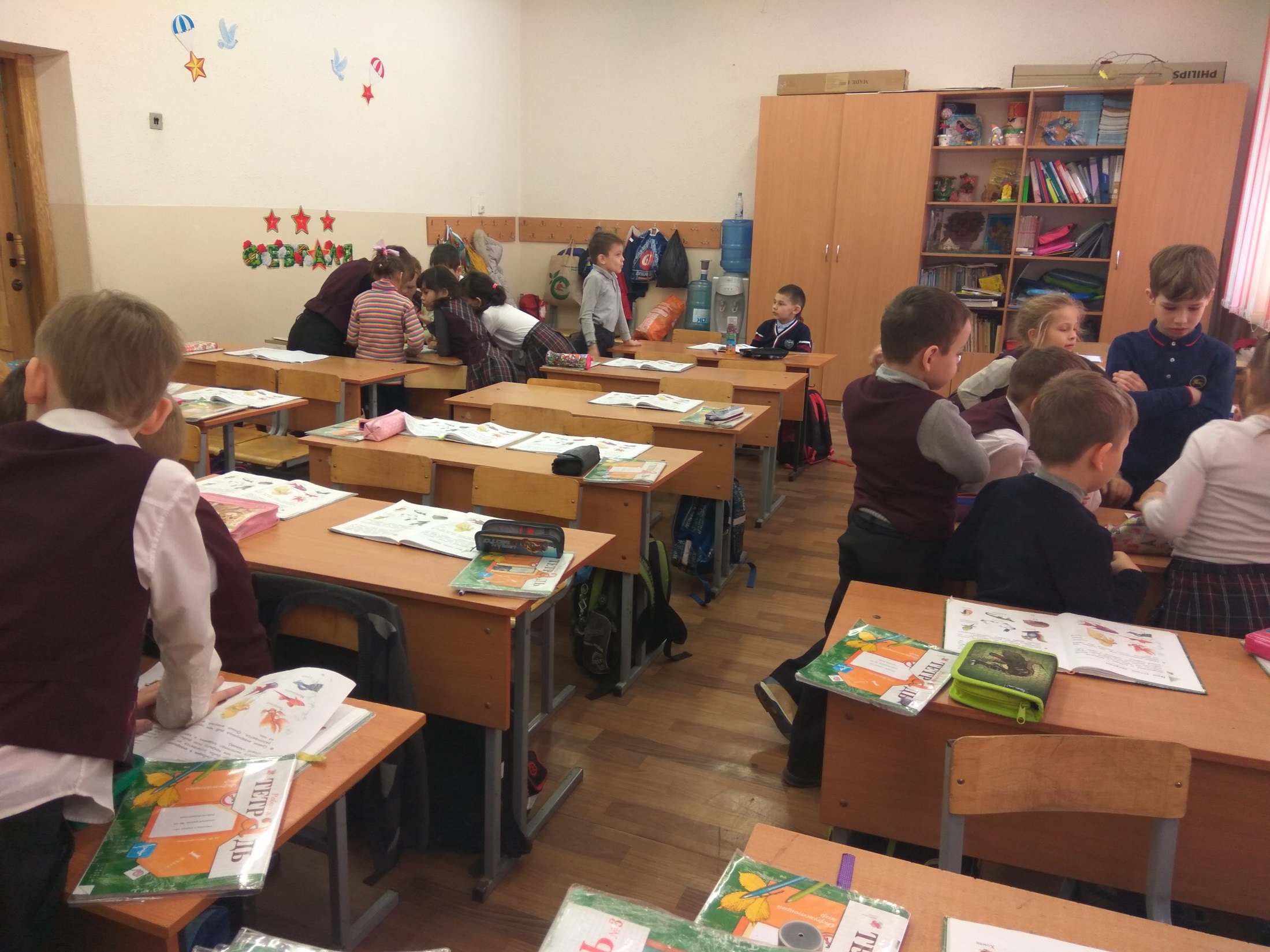 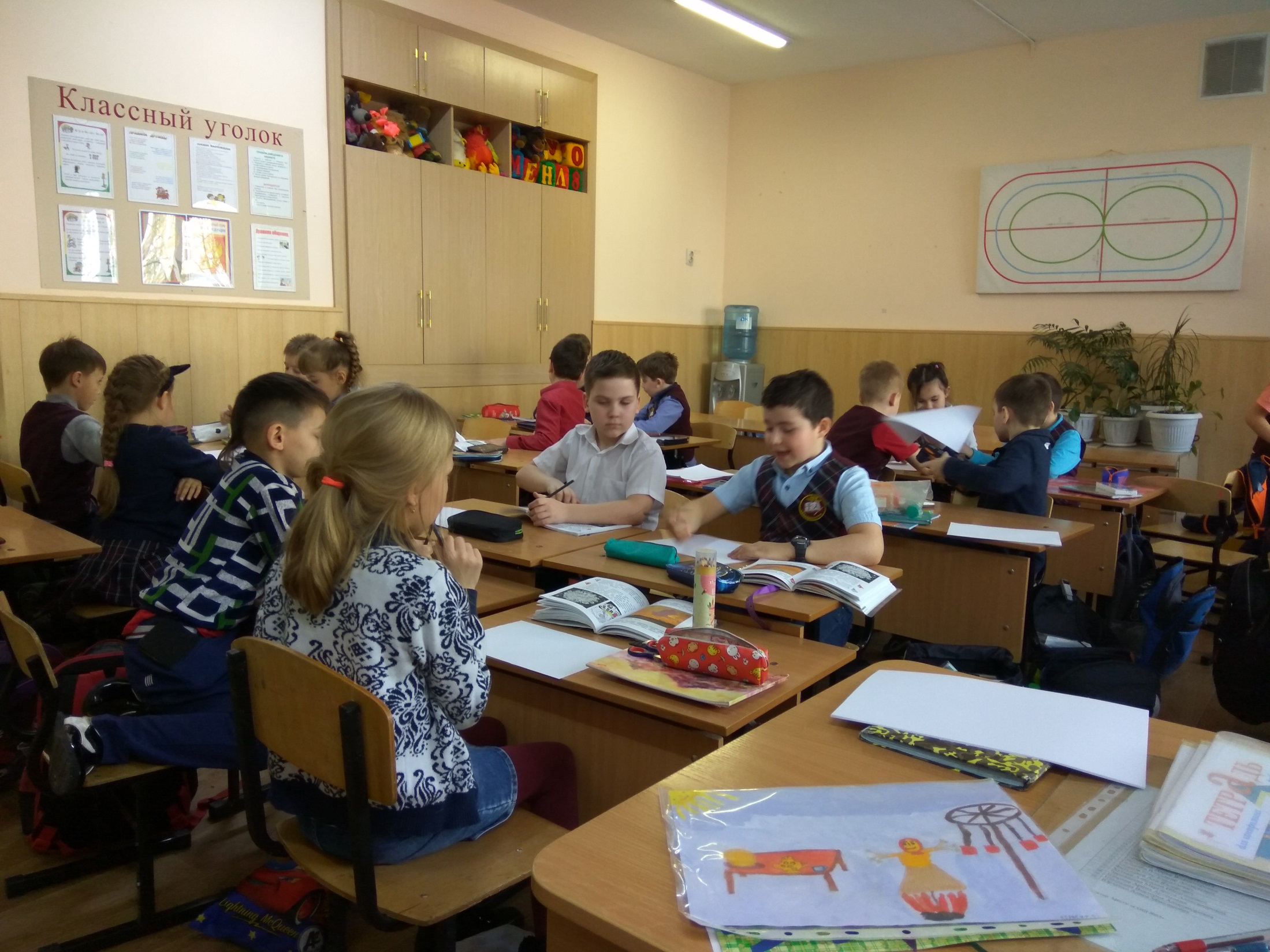 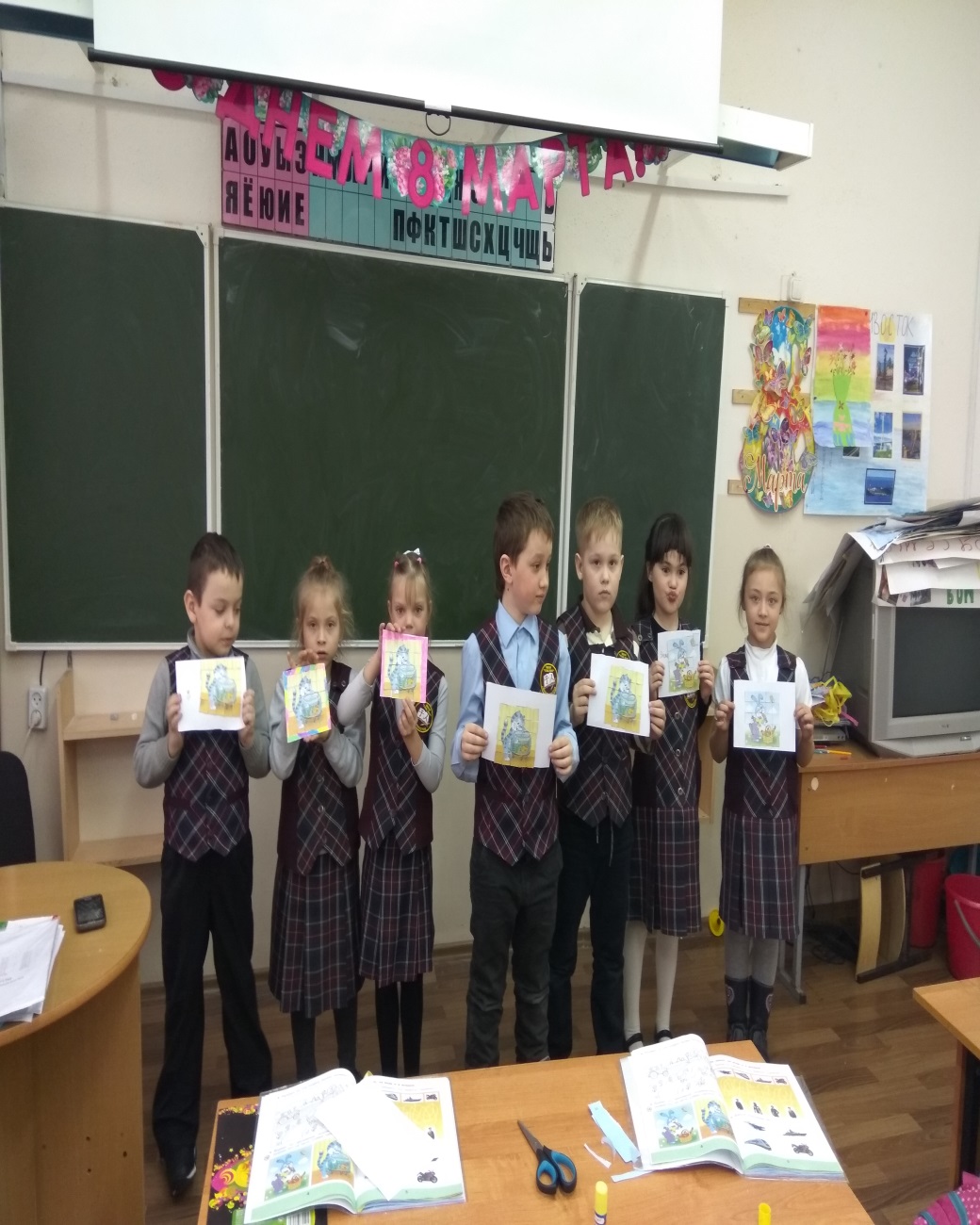 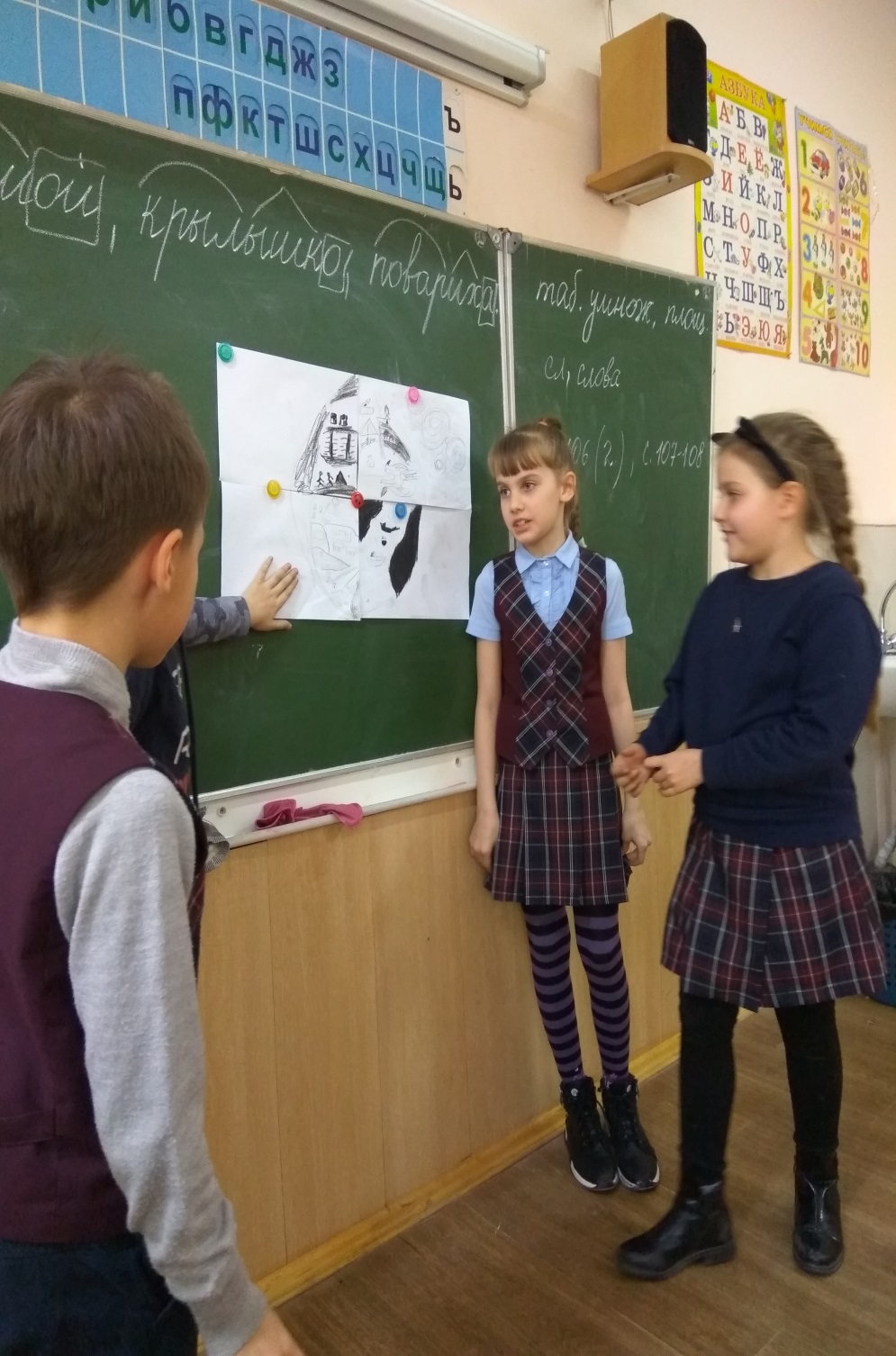 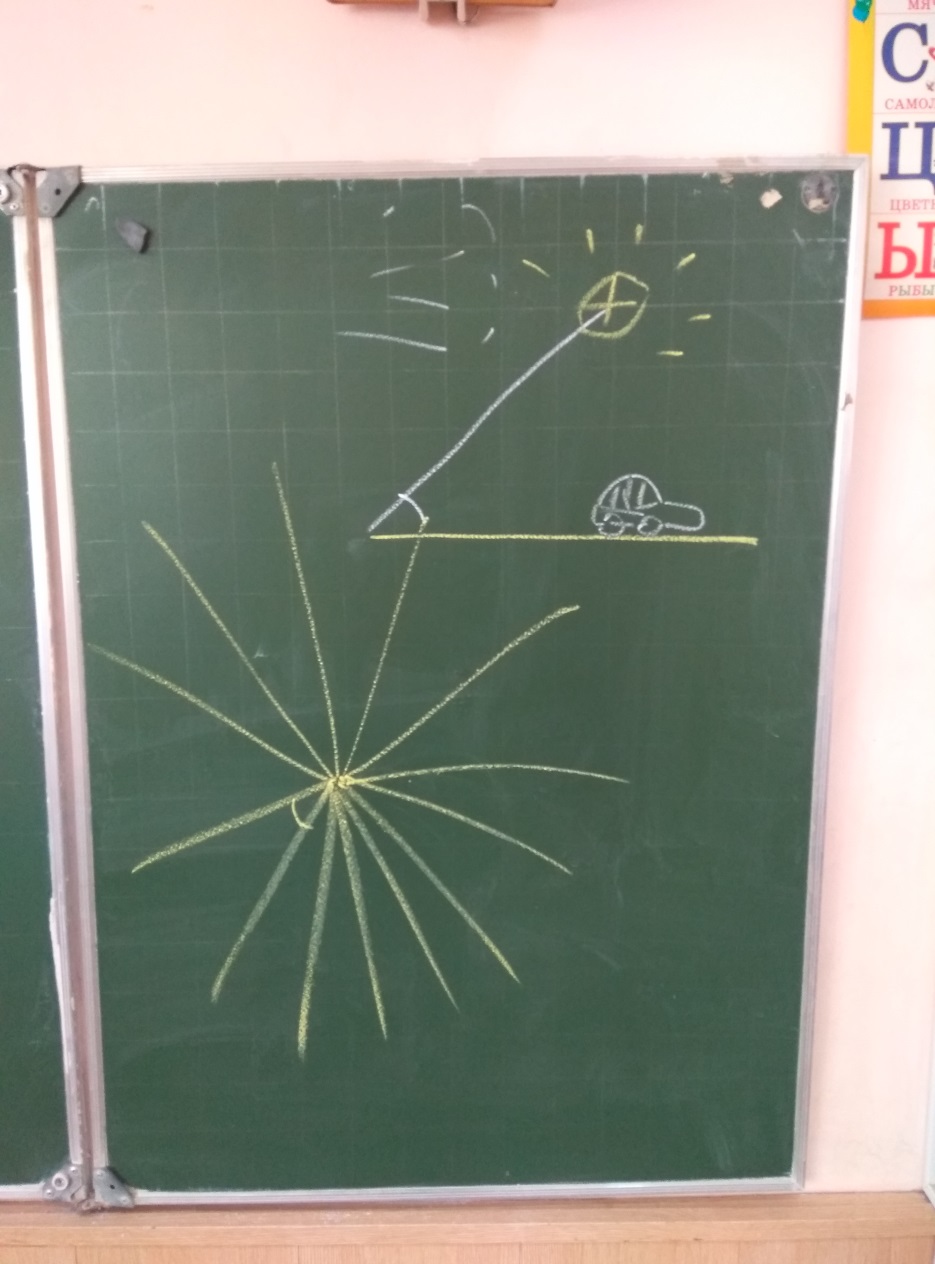 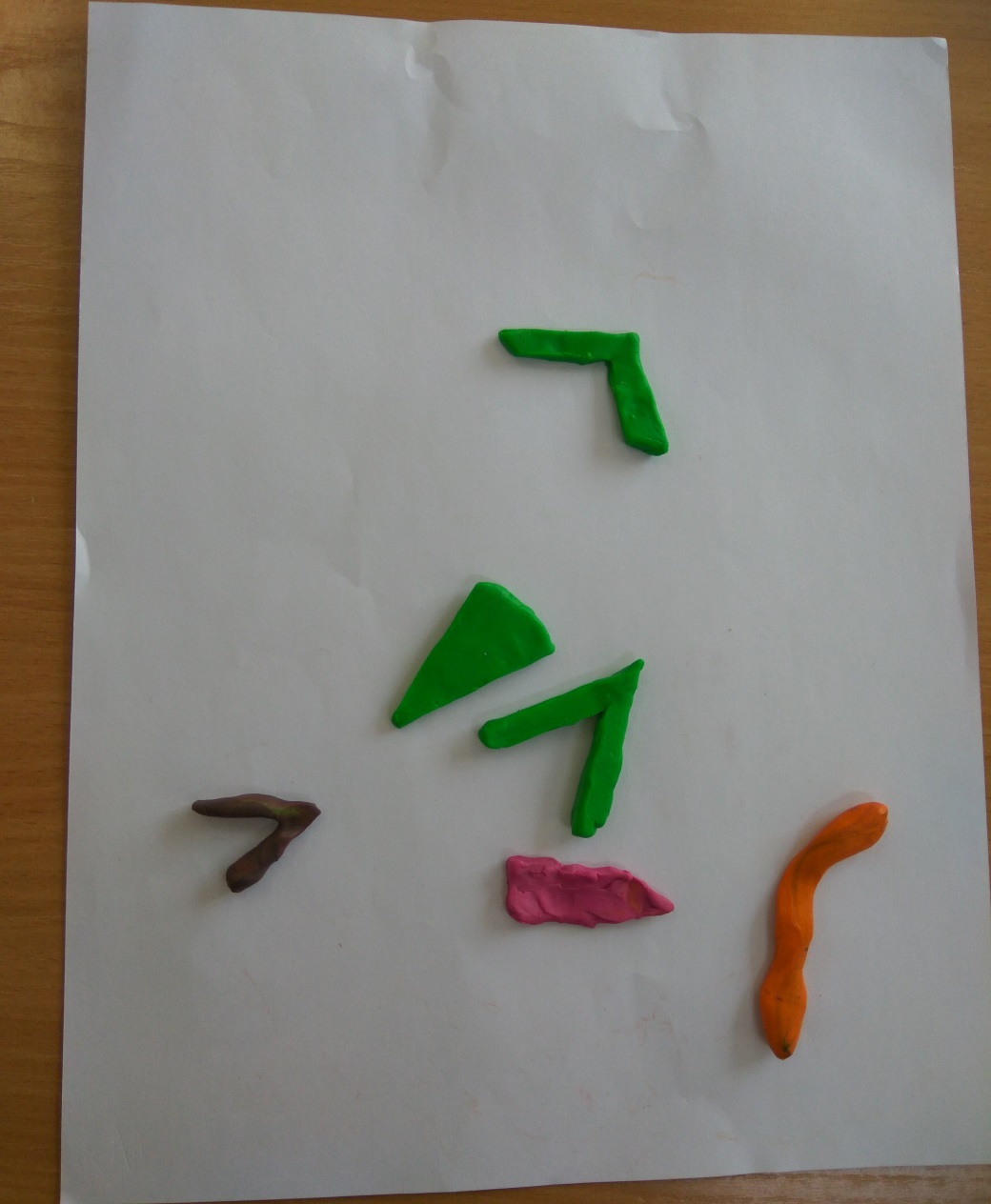 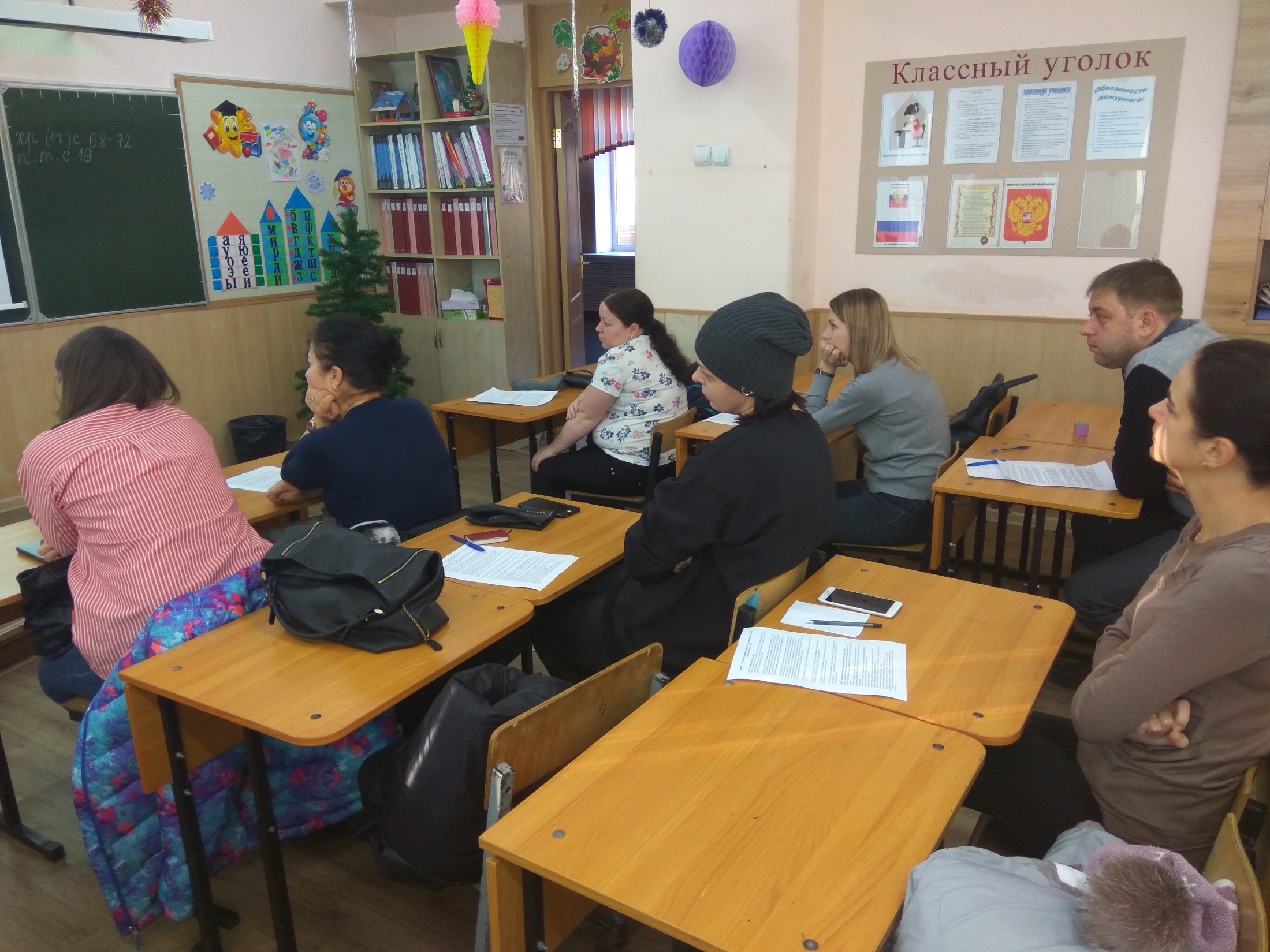 Литературное чтение
Спиридон Дрожжин «Зимний день»
Литературное чтение
Николай Рубцов «Берёзы»
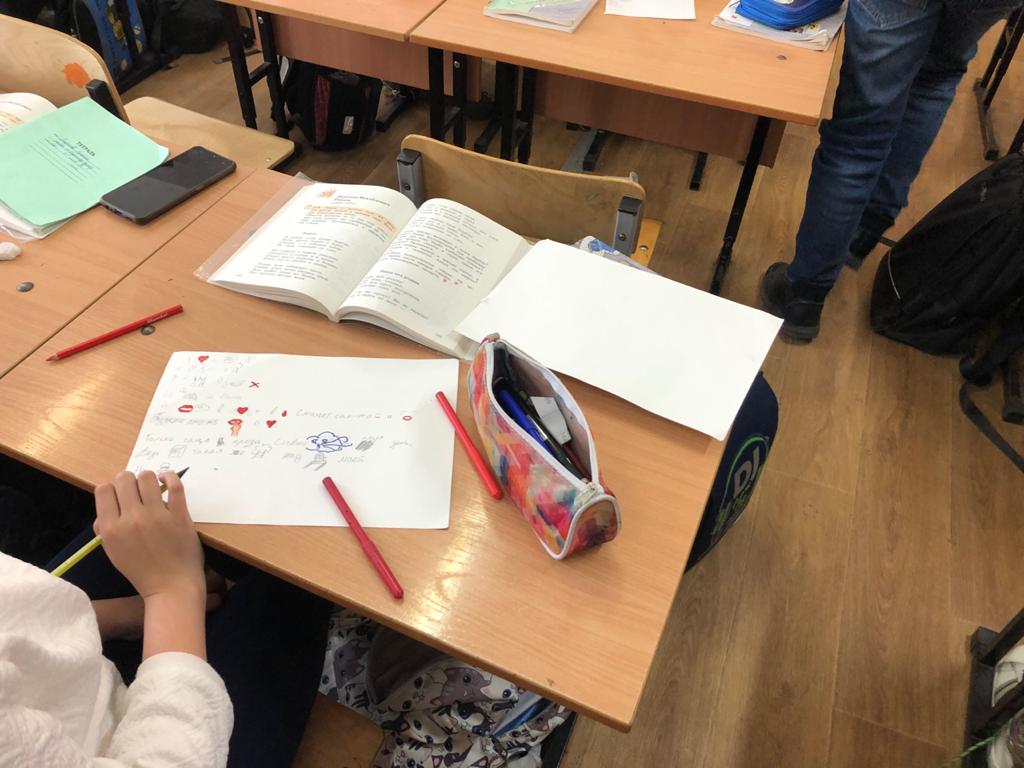 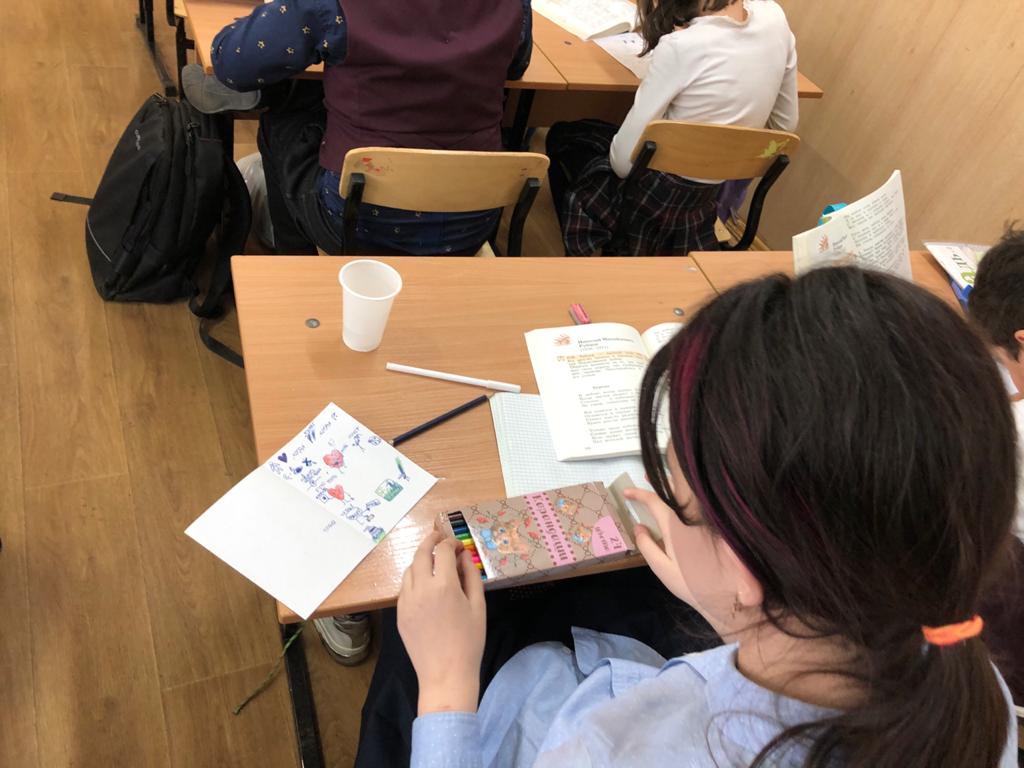 Диаграмма изменения уровня сформированности коммуникативных навыков учащихся начальных классов с ограниченными возможностями здоровья в 1 и 4 классах
Наставничество «учитель – ученик»
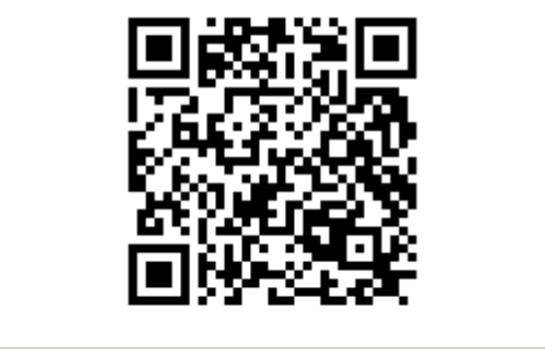 Контакты:
Астахова Ольга Валерьевна
Адрес почты: ol.tech191@yandex.ru